SÄÄSTÄMINEN, LUOTONKÄYTTÖ JA MAKSUTAVAT 2017
Presentaatio 8.6.2017
IROResearch Oy
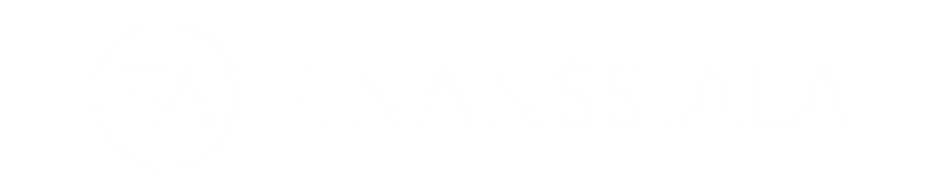 Nykyinen rahatilanneSäästäminen ja sijoittaminen
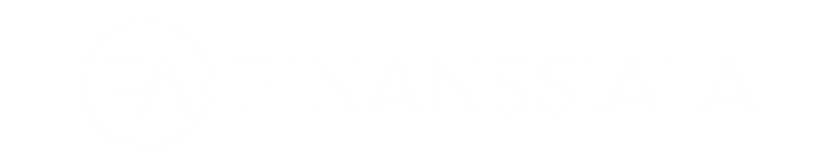 Nykyinen rahatilanne
Mikä seuraavista kuvaa nykyistä rahatilannettanne?
% vastaajista (n=2500 vuonna 2017)
Nykyiset säästöt ja sijoitukset
Onko Teillä itsellänne tällä hetkellä säästettynä tai sijoitettuna varoja eri kohteisiin? Mikäli Teillä on yhteistä omaisuutta puolisonne kanssa, ottakaa myös se huomioon, mutta älkää laskeko mukaan mahdollista omassa käytössä olevaa omistusasuntoanne. 
Missä seuraavista kohteista teillä on säästöjä tai sijoituksia?
On säästöjä tai sijoituksia
Nykyiset säästö- ja sijoituskohteet
% vastaajista (n=2500 vuonna 2017)
% vastaajista (n=2500 vuonna 2017)
Säästö- ja sijoitusaikeet
Aiotteko seuraavien 12 kuukauden aikana säästää tai sijoittaa varoja? Mihin seuraavista kohteista aiotte säästää tai sijoittaa?
Aikoo säästää tai sijoittaa
Aiotut säästö- ja sijoituskohteet
kyllä-osuudet - % vastaajista (n=2500 vuonna 2017)
% vastaajista (n=2500 vuonna 2017)
Mihin asioihin tai tarkoitukseen aikoo käyttää säästöjä tai sijoituksia
Minkälaisiin asioihin tai tarkoitukseen aiotte käyttää säästöjänne tai sijoituksianne?
% niistä, joilla säästöjä/sijoituksia tai jotka aikovat säästää/sijoittaa (n=1732 vuonna 2017)
Säästö- ja sijoituskohteiden valintakriteerit
Minkä verran seuraavilla asioilla on vaikutusta valitessanne säästämis- tai sijoituskohdetta?
% vastaajista (n=2500 vuonna 2017)
Luotonotto
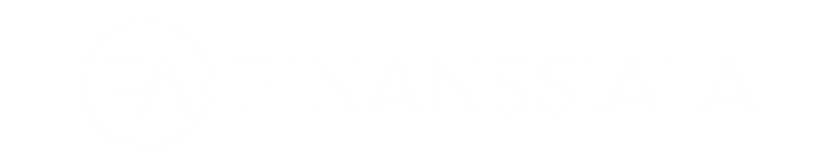 Luottotilanne
Onko Teillä jotain lainaa tai luottoa mukaan lukien myös osamaksuluotto yms.? Mitä seuraavista lainoista tai luotoista teillä on? 
Mikäli Teillä on yhteistä lainaa tai luottoa puolisonne kanssa, ottakaa sekin huomioon.
% vastaajista (n=2500 vuonna 2017)
Säästöt ja sijoitukset asuntolainaa omaavilla
Mitä seuraavista lainoista tai luotoista teillä on? Onko Teillä itsellänne tällä hetkellä säästettynä tai sijoitettuna varoja eri kohteisiin?
% vastaajista (n=2500 vuonna 2017)
Säästäjät, sijoittajat ja lainanottajat ikäryhmittäin
Onko teillä tällä hetkellä säästettynä/sijoitettuna varoja eri kohteisiin? Onko teillä tällä hetkellä jotain lainaa tai luottoa?
% vastaajista vuonna 2017
Kulutusluottomuodot 2012-2017
Onko teillä tällä hetkellä jotain kulutus- tai sijoitusluottoa? Oletteko viimeisen 12 kuukauden aikana ottanut pikavippiä?
% vastaajista (n=2500 vuonna 2017)
Kysymyksen vastausvaihtoehtoja muutettu 2017.
Poistettu: Luotollinen pankkitili, Kaupan tililuotto ja Muu luottokorttiluotto
Lisätty: Sijoituslaina ja Osamaksuluottoon määrite ”ei pankin myöntämä”
Pikaluotot viimeisen 12 kuukauden aikana
Oletteko viimeisen 12 kuukauden aikana ottanut pikaluottoa eli pikavippiä, siis lyhytaikaista esim. tekstiviestillä otettua luottoa?
kyllä-osuudet - % vastaajista (n=2500 vuonna 2017)
vastaajan ikä
Luotonottosuunnitelmat
Aiotteko seuraavien 12 kuukauden aikana ottaa uutta lainaa tai luottoa? Mitä seuraavista lainoista ja luotoista aiotte ottaa seuraavien 12 kuukauden aikana?
Aikoo ottaa uutta lainaa tai luottoa
Suunnitelmat luottomuodoittain
kyllä-osuudet - % vastaajista (n=2500 vuonna 2017)
% vastaajista (n=2500 vuonna 2017)
Vastausvaihtoehtoja muutettu 2017.
Poistettu: Luotollinen pankkitili, Kaupan tililuotto ja Muu luottokorttiluotto
Lisätty: Sijoituslaina ja Osamaksuluottoon määrite ”ei pankin myöntämä”
Miten ottaisi ensimmäisen kerran yhteyttä pankkiin
asuntolainaa hakiessaan
Jos olisitte ottamassa asuntolainaa, miten ottaisitte ensimmäisen kerran yhteyttä pankkiin hakiessanne asuntolainaa?
% niistä, jotka ovat aikeissa ottaa asuntolainaa (n=96 vuonna 2017)
Asuntolainan takaisinmaksuaika lainan suuruuden mukaan
Miten pitkäaikaisen lainan otitte, eli mikä on asuntolainanne alkuperäinen takaisinmaksuaika?
Keskimääräinen takaisinmaksuaika, vuotta
Asuntolaina otettu viim. 2 vuoden aikana (n=220 v. 2017)
lainamäärä, euroa
Asuntolainan takaisinmaksuajat
Miten pitkäaikaisen lainan otitte, eli mikä on asuntolainanne alkuperäinen takaisinmaksuaika?
% niistä, jotka ovat ottaneet asuntolainan viimeisen 2 vuoden aikana
Keskimääräiset asuntolainamäärät
Kuinka paljon taloudellanne tällä hetkellä on asuntolainaa?
On asuntolainaa (n=854 v. 2017)
euroa
Vuonna 2017 vastausvaihtoehtoihin lisätty luokkia ”Yli 400 000 €” asti
Asuntolainamäärät
Kuinka paljon teillä on tällä hetkellä asuntolainaa?
% niistä, joilla on asuntolainaa ja ovat ilmoittaneet lainamäärän
Vuonna 2017 vastausvaihtoehtoihin lisätty luokkia ”Yli 400 000 €” asti
Kulutusluottomäärä – kulutusluottoa pankista
Kuinka paljon teillä on tällä hetkellä kulutus- tai sijoitusluottoa?
euroa niillä, joilla on kulutusluottoa pankista ja ovat ilmoittaneet lainamäärän
Keskimääräiset uusien asuntolainojen lainamäärät
Kun viimeksi otitte asuntolainaa, minkä suuruisen lainan otitte?
Asuntolaina otettu viim. 2 vuoden aikana (n=220 v. 2017)
euroa
Vuonna 2017 vastausvaihtoehtoihin lisätty luokkia ”Yli 400 000 €” asti
Uusien asuntolainojen keskikoko
Kun viimeksi otitte asuntolainaa, minkä suuruisen lainan otitte?
% niistä, jotka ovat ottaneet asuntolainaa viimeisten kahden vuoden aikana ja ovat ilmoittaneet lainamäärän
Vuonna 2017 vastausvaihtoehtoihin lisätty luokkia ”Yli 400 000 €” asti
Suurimmat keskimääräiset uusien asuntolainojen lainamäärät
Kun viimeksi otitte asuntolainaa, minkä suuruisen lainan otitte?
euroa niillä jotka ovat ottaneet asuntolainaa viimeisten kahden vuoden aikana ja ovat ilmoittaneet lainamäärän (n=211 vuonna 2017)
Lainan osuus asunnon rahoituksessa
Kuinka monta prosenttia asunnon ostosta suunnilleen rahoitettiin lainalla?
% niillä, jotka ovat ottaneet lainan viimeisen 2 v. aikana (n=220 v. 2017)
Velanhoitomenojen osuus käteen jäävistä tuloista
Kuinka monta prosenttia kuukausittain käteen jäävistä tuloista suunnilleen menee lainojen lyhennyksiin ja korkoihin?
% niistä, joilla on jotain lainaa (n=1310 vuonna 2017) tai asuntolainaa (n=854 vuonna 2017)
Lainojen maksusuunnitelmien muutokset
Oletteko maksanut lainanne alkuperäisten suunnitelmien mukaan vai onko alkuperäisiä maksusuunnitelmia muutettu?
% niillä, joilla on lainaa (n=1310 v. 2017)
Mistä syystä maksanut hitaammin
Spontaanit maininnat luokiteltuina
Mistä syystä olette maksanut hitaammin?
% niistä, jotka ovat maksaneet hitaammin (n=186 vuonna 2017)
Lyhennysvapaiden jaksojen käyttö viimeisen 12 kk aikana
Oletteko viimeisen 12 kuukauden aikana käyttänyt lainaa takaisin maksaessanne lyhennysvapaita jaksoja?
kyllä-osuudet - % vastaajista, joilla on asuntolainaa (n=854 vuonna 2017)
Talouden ja asuntolainojen riskit ja niihin varautuminen
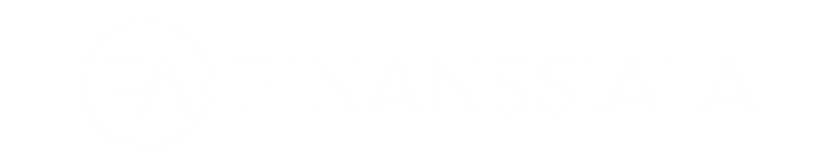 Omaan talouteen liittyvät riskitekijät
Luettelen vielä joitakin omaan talouteenne mahdollisesti liittyviä riskitekijöitä. Sanokaa kunkin kohdalla koetteko te sen uhkaavan omaa taloudellista tilannettanne.
% vastaajista (n=2500 vuonna 2017)
Omaan talouteen liittyviin riskitekijöihin varautuminen
Spontaanit maininnat luokiteltuina
Miten olette varautunut näihin omaa talouttanne koskeviin mahdollisiin riskitekijöihin?
% niistä, jotka kokevat riskien uhkaavan ja ovat varautuneet riskeihin jotenkin (n=842 v. 2017)
Asuntolainaan liittyvät riskit
Spontaanit maininnat luokiteltuina
Näettekö tällä hetkellä, että asuntolainaanne liittyisi joku tai joitakin riskejä? (niiltä, joilla on asuntolainaa)
Mitä riskejä näette asuntolainaanne liittyvän? (niiltä, jotka näkevät asuntolainaansa liittyvän riskejä)
% vastaajista, joilla on asuntolainaa (n=854 vuonna 2017) 
% niistä, jotka näkevät as.lainaansa liittyvän jotain riskejä (n=119 v. 2017)
Asuntolainaan liittyviin riskeihin varautuminen
Spontaanit maininnat luokiteltuina
Miten olette varautunut näihin asuntolainaanne liittyviin riskeihin?
% niistä, jotka näkevät as.lainaansa liittyvän jotain riskejä ja ovat varautuneet riskeihin jotenkin (n=99 v. 2017)
Varautuminen mahdolliseen koron nousuun
Oletteko varautunut asuntolainanne koron mahdolliseen nousuun ja sen mukanaan tuomaan lainanhoitokulujen kasvuun?
kyllä-osuudet - % niistä, joilla on asuntolainaa (n=854 vuonna 2017)
Miksi ei ole varautunut koron nousuun
Spontaanit maininnat luokiteltuina
Jos ette ole varautunut koron nousuun, mistä syystä tai syistä johtuen ette ole varautunut?
% niistä, jotka eivät ole varautuneet asuntolainan koron nousuun (n=195 v. 2017)
Miten on varautunut koron nousuun
Spontaanit maininnat luokiteltuina
Jos olette varautunut, miten olette varautunut koron nousuun?
% niistä, jotka ovat varautuneet asuntolainan koron nousuun (n=660 v. 2017)
Korkokatto
Onko lainassanne korkokatto, jolla varmistatte, ettei korko nouse yli sovitun rajan? Aiotteko ottaa lainaanne korkokaton, jolla voitte suojautua siihen, ettei lainanne korko nouse yli sovitun rajan?
% niistä, joilla on asuntolainaa/kulutusluottoa pankista (n=1080 vuonna 2017)
% niistä, jotka aikovat ottaa asuntolainaa/pankin kulutusluottoa (n=154 v. 2017)
Lainaturvavakuutukset
Onko johonkin lainoistanne liitetty lainaturvavakuutus, joka turvaa lainan takaisinmaksun?
% niistä, joilla on jotain lainaa (n=1310 vuonna 2017) tai asuntolainaa (n=854 vuonna 2017)
Lainaturvavakuutukset lainan suuruuden mukaan
Onko johonkin lainoistanne liitetty lainaturvavakuutus, joka turvaa lainan takaisinmaksun?
kyllä-osuudet - % niistä, joilla on lainaa (n=1310 vuonna 2017)
Laskujen ja ostosten maksaminen Käteisen rahan nostaminen
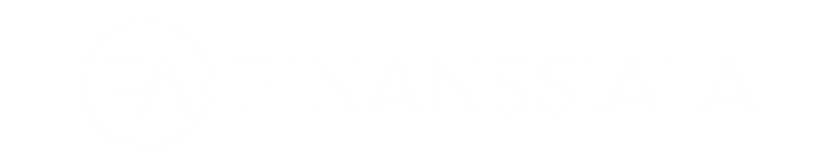 Tavallisin ja muut laskunmaksutavat yhteensä
Mikä on tavallisin tapa, jolla maksatte laskunne? Mitä muita laskunmaksutapoja käytätte?
% vastaajista (n=2500 vuonna 2017)
*) e-laskulla lisätty vuonna 2014, 
aiemmin pelkästään verkkopankissa
Verkkopankin käyttö
Jos maksatte laskuja Internetin kautta tai verkkopankissa, maksatteko tavallisimmin tietokoneella, taulutietokoneella/tabletilla vai matkapuhelimella? Mitä muita maksutapoja käytätte?
% vastaajista (n=2500 vuonna 2017)
Saako e-laskuja verkkopankkiin
Saatteko e-laskuja suoraan verkkopankkiinne?
kyllä-osuus - % niistä, jotka maksavat laskuja verkkopankissa (n=2284 vuonna 2017)
Päivittäistavaraostosten tavallisin maksutapa
Millä tavalla maksatte tavallisimmin päivittäistavaraostoksenne?
% vastaajista (n=2500 vuonna 2017)
*) 2015 yhdistettiin haastattelulomakkeella pankkikortilla/ pankkikorttiominaisuudella/debit-ominaisuudella ja 
electron-kortilla maksaminen, vertailussa aiempien 
vuosien osuudet laskettu yhteen. 2017 käyttöön lyhyempi sanamuoto.
**) 2017 käyttöön lyhyempi sanamuoto.
Maksukorttiin liitetty lähimaksuominaisuus
Onko maksukorttiinne liitetty lähimaksuominaisuus? Jos kortissanne on lähimaksuominaisuus, oletteko käyttänyt sitä? Kuinka paljon käytätte lähimaksuominaisuutta?
Käytetäänkö lähimaksuominaisuutta
Kuinka paljon lähimaksua käytetään
% niistä, joilla pankin myöntämä maksukortti (n=2418 v. 2017)
% lähimaksuominaisuutta käyttävistä vuonna 2017
Miksi lähimaksuominaisuutta ei käytetä
Miksi ette käytä lähimaksuominaisuutta?
% niistä, jotka eivät käytä lähimaksuominaisuutta, vaikka kortissa on se (n=291 vuonna 2017)
Henkilökohtainen pankkipalvelu
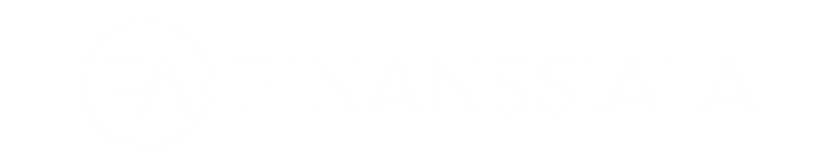 Mistä paikoista halutaan saada pankkipalveluita
Mistä eri paikoista haluaisitte saada pankkipalveluja?
% vastaajista (n=2500 vuonna 2017)
Henkilökohtaista pankkipalvelua arkisin/viikonloppuisin
Haluaisitteko saada henkilökohtaista pankki- ja vakuutuspalvelua arkisin, lauantaisin vai sunnuntaisin? Voitte valita useammankin vaihtoehdon.
% vastaajista, jotka haluavat saada henkilökohtaista pankkipalvelua vuonna 2017
Mihin kellonaikaan henkilökohtaista pankkipalvelua
Kun haluatte henkilökohtaista palvelua ARKISIN / LAUANTAISIN / SUNNUNTAISIN, niin mitkä kellonajat sopisivat Teille parhaiten?
% vastaajista, jotka haluavat saada henkilökohtaista pankkipalvelua vuonna 2017
Henkilökohtaista pankkipalvelua halutaan:
Tutkimuksen toteuttamisesta
Tutkimusta on tehty vuodesta 1979 lähtien.
 Tiedonkeruu puhelinhaastatteluina helmi-maaliskuussa 2017.
 Tutkimuksessa haastateltiin 2500 15-79 -vuotiasta valtakunnallisesti edustavasti iän, sukupuolen ja  asuinpaikkakunnan tyypin mukaisesti.
Yhteenveto: Rahatilanne, säästäminen ja sijoittaminen
TALOUKSIEN RAHATILANNE 
Suomalaiset elävät varojensa mukaan. Lähes 60 %:lla tulot ovat jopa suuremmat kuin menot ja runsaalla kolmanneksella tulot ovat yhtä suuret kuin menot. Kuudella prosentilla menot ovat tuloja suuremmat, mutta 5 % käyttää tulot ylittäviin menoihin säästöjään ja vain  prosentti vastaajista joutuu ottamaan lainaa  menojensa kattamiseen.

SÄÄSTÄMINEN JA SIJOITTAMINEN
Suomalaiset ovat jopa aiempaa kiinnostuneempia säästämään tai sijoittamaan, nyt jo 62 %:lla on säästöjä ja/tai sijoituksia. Suosituimmat sijoituskohteet ovat  edelleen säästö-, sijoitus- tai käyttötilit. 
Sijoitusrahastot ovat kasvattaneet tasaisesti suosiotaan. Kiinnostus sijoitusrahastoihin on selvästi kasvanut  vuodesta 2015 ja nyt peräti 28 %:lla onkin niissä sijoituksia. Samoin pörssiosakkeisiin sijoittaminen on kasvanut selvästi  kahden vuoden takaisesta. 
Myös sijoitusaikeet ovat  pienen notkahduksen jälkeen kasvussa. Nyt 48 % suomalaisista aikoo säästää tai sijoittaa seuraavien 12 kuukauden aikana. Tilisäästäminen tulee jatkamaan suosiotaan. Sijoitusrahastot ovat olleet jo usean vuoden nousussa, nyt myös pörssiosakkeisiin sijoittaminen. 
Sijoituksia/säästöjä käytettäisiin vararahastona ”pahan päivän” varalle. Myös eläkeaikoja varteen ollaan nyt aiempaa kiinnostuneempia säästämään. Asuntosäästäminen kiinnostaa niin ikään aiempaa useampia. 
Turvallisuus, riskittömyys ja vaivattomuus ovat  edelleen tärkeimmät sijoituskohteiden valintakriteerit. Nyt tuotto on myös aiempaa tärkeämpi valintakriteeri.
Yhteenveto: Luotonotto
Joka toisella suomalaisella on nyt jotain lainaa ja asuntolainaa on joka kolmannella.
Keskimääräistä useammalla asuntovelallisella on kuitenkin säästöjä ja sijoituksia: keskimääräistä useammin sijoitusrahastoissa tai pörssiosakkeissa sekä vapaaehtoisissa eläkevakuutuksissa.
Säästäjien osuus väestöstä on edelleen suurempi kuin lainanottajien. Säästäjien osuus kasvaa hiljalleen yli 35-vuotiailla ja on suurimmillaan yli 75-vuotiailla. Velallisten ”ruuhkavuodet” ovat ikävuosien 25 ja 54 välissä. 
Kulutusluotto otetaan edelleen tyypillisesti pankista, selvästi useammin kuin osamaksuluottona muualta kuin pankista.
Pikaluottojen ottajien osuus on hivenen laskenut vuodesta 2015. Nyt pikaluoton oli ottanut 1,6 % vastaajista. Puolet pikaluoton ottaneista on ottanut sen useammin kuin kerran. Tyypillisin pikaluotonottaja on 18-34 -vuotias.
Luotonottosuunnitelmat ovat nousseet yhden prosenttiyksikön verran. Asuntolainaa aikoo ottaa edelleen 4 %, kulutusluottoa pankista 3 %, muuta kulutus- tai sijoitusluottoa 1 % ja opintolainaa aiempaa hieman useampi, eli 2 %. 
Kuluttajien ensikontaktointi pankkiin luotonoton yhteydessä on siirtymässä yhä enenevässä määrin verkkopankkiin. Varsinkin yhteydenottopyyntö verkkopankin kautta  on kasvattanut selvästi suosiotaan viime mittauskertaan verrattuna. 
Keskimääräiset asuntolainamäärät ovat nyt nousseet selvästi. Vertailukelpoisuus aiempaan lainojen määrään on heikentynyt, sillä lainan määrää koskevien kysymysten asteikkoa on tällä tutkimuskerralla yläpäästään kasvatettu ja tarkennettu. Tällä hetkellä asuntolainaa omaavilla on sitä keskimäärin 107 500 €.  Myös uusien asuntolainojen keskikoko on niin ikään noussut ja on tällä hetkellä 150 500 €. Lainojen keskimääräinen takaisinmaksuaika on  edelleen pidentynyt, ja on nyt tämän tutkimuksen huippulukemissa, eli 19,3 vuodessa.
Yhteenveto: Luotonotto
Keskimääräistä suurimpia uusia asuntolainoja on hyvätuloisilla, pääkaupunkiseudulla asuvilla, ylemmillä toimihenkilöillä ja johtavassa asemassa olevilla, korkeakoulututkinnon suorittaneilla, lapsiperheillä ja 25-44 -vuotiailla.
Kahden viimeisen vuoden aikana asuntolainaa ottaneilla lainojen osuus asunnon rahoituksessa on alle 75 %.
Kulutusluottojen määrät ovat niin ikään edelleen kasvaneet. Pankista otettua kulutusluottoa on vastaajilla nyt keskimäärin 12 100 €. 
Velanhoitomenojen osuus tuloista on laskenut asuntovelallisilla yhden prosenttiyksikön verran 28 %:iin ja ylipäätään jotain lainaa ottaneilla puolestaan noussut kahdella prosenttiyksiköllä 23 %:iin.
Lainoja on maksettu nyt  pääosin alkuperäisen suunnitelman mukaisesti. Näin on toiminut 72 % vastaajista. Joka seitsemäs on maksanut suunniteltua hitaammin ennen kaikkea muuttuneen elämäntilanteen tai  remontin tai rakentamisen vuoksi. Lyhennysvapaita jaksoja on otettu nyt aiempaa enemmän, erityisesti suurimpien lainasummien kohdalla.
Yhteenveto: Talouden ja asuntolainan riskit
Talouden riskejä koetaan nyt aiempaa vähemmän. Lähes joka toinen (49 %) kuitenkin liittää omaan talouteensa riskejä. Suurin uhka on tulojen lasku. Toisena ja nyt laskeneena on työttömyyden uhka, samoin lomautusten uhka on pienempi kuin vuonna 2015.
Talouden riskeihin varaudutaan ennen kaikkea säästämällä tai sijoittamalla sekä enenevässä määrin myös vakuutuksilla.
Asuntolainaan liittyviä riskejä näkee 14 % suomalaisista, mikä on vähemmän kuin vuosina 2015 ja 2014. Suurimpana ja kasvaneena riskinä koetaan korkotason nousu. Toiseksi suurimpana riskinä mainitaan työttömyys ja lomautukset, mutta osuus on laskenut keväästä 2015. 
Asuntolainaan liittyviin riskeihin on varauduttu edelleen ennen kaikkea säästämällä, vaikka aiempaa harvempi mainitseekin sen varautumiskeinona. Lainaturvavakuutuksen ottaminen ja koron nousuun varautuminen jo lainaa otettaessa sekä aiempaa useammin myös oman talouden suunnittelu, ovat muita keskeisiä keinoja varautua asuntolainan riskeihin.
Korkojen nousuun on nyt varautunut aiempaa useampi (77 %).  Varautuminen yleistyy asuntolainan määrän kasvaessa. Pääasiallisin ja aiempaa merkittävämpi  syy siihen, että korkojen nousuun ei varauduta on jäljellä olevan lainan pieni määrä. Korkojen nousuun varaudutaan ennen kaikkea säästämällä.
Korkokatto on nyt aiempaa harvemmalla ja kiinnostus siihen on niin ikään aiempaa vähäisempää. Lainaturva on puolestaan nyt hieman aiempaa useammilla.
Yhteenveto: Maksutavat
Suomalaiset maksavat laskunsa verkkopankissa tai e-laskulla.
Suoramaksun käyttö muuna kuin tavallisimpana maksutapana on lisääntynyt. 
Verkkopankkia  käytetään edelleen yleisimmin tietokoneella, mutta tabletilla tai matkapuhelimella maksaminen on selvästi yleistynyt vuosista 2014 ja 2015.  Mobiililaitteita ja tietokonetta käytetään ristiin keskenään. Jo peräti puolet verkkopankin käyttäjistä käyttää sitä pääasiallisesti tai toissijaisesti mobiililaitteella.
E-laskut ovat vakiinnuttaneet asemansa, nyt jo kolme neljästä saa laskuja verkkopankkiin.
Suomalaiset maksavat ostoksena enenevässä määrin maksukorteilla, 18 % maksaa kuitenkin edelleen käteisellä. Käteisellä maksavien osuus on selvästi pienentynyt.
Suomalaisista maksukortin haltijoista merkittävästi aiempaa useammalla, 64 prosentilla, on kortissaan lähimaksuominaisuus, ja vain pieni osa ei heistä ei ole käyttänyt sitä. Lähimaksuominaisuuden omaavien osuus on kolminkertaistunut vuodesta 2015. Lähimaksuominaisuuden käyttäjät käyttävät sitä tyypillisesti vähintäänkin viikoittain, jopa päivittäin. Aktiivisimpia lähimaksun käyttäjiä ovat 18-24 -vuotiaat. Jos lähimaksuominaisuutta ei käytetä, vaikka se maksukortissa olisikin, epäillään yleensä sen käyttämisen turvallisuutta ja luotettavuutta tai sitä ei ole vielä ehditty kokeilla.
Yhteenveto: Henkilökohtainen pankkipalvelu
Suomalaiset haluavat saada henkilökohtaista pankkipalvelua ennen kaikkea pankin konttorista, mutta pankkipalvelua olisi mukava saada myös kauppakeskuksissa, omassa kodissa tai päivittäistavarakaupassa.
Henkilökohtaista pankkipalvelua halutaan saada pääsääntöisesti arkisin. Lauantaisin saatavasta henkilökohtaisesta pankkipalvelusta on kiinnostunut runsas neljännes, mutta  sunnuntainakin saatavasta palvelusta vain 14 %.
Arkisin halutuimmat palveluajat asettuvat kello 10 ja kello 20 välille, mutta kaikkein suosituin aika olisi kello 16 ja 18 välillä. Lauantaisin ja sunnuntaisin palvelua haluttaisiin etenkin kello 10 ja 16 välillä.
Tiivistelmä
Suomalaiset eivät elä yli varojensa ja ovat jopa aiempaa kiinnostuneempia säästämään tai sijoittamaan.
Sijoitusrahastot kasvattavat suosiotaan, samoin pörssiosakkeisiin sijoittaminen.
Turvallisuus, riskittömyys ja vaivattomuus ovat tärkeimmät sijoituskohteen valintakriteerit. 
Joka toisella suomalaisella on lainaa ja joka kolmannella asuntolainaa. Säästäjien osuus on edelleen suurempi kuin lainanottajien.
Keskimääräistä useammalla asuntovelallisella on säästöjä ja sijoituksia.
Asuntolainojen keskikoko on noussut ja keskimääräistä suurempia asuntolainoja on hyvätuloisilla, pääkaupunkiseudulla asuvilla, ylemmillä toimihenkilöillä, johtavassa asemassa olevilla, korkeakoulututkinnon suorittaneilla, lapsiperheillä ja 25-44 -vuotiailla. Myös kulutusluottojen keskikoko on aiempaa suurempi.
Kahden viime vuoden aikana asuntolainan ottaneilla lainan osuus asunnon rahoituksessa oli alle 75 %.
Velanhoitomenojen osuus tuloista asuntovelallisilla on nyt 28 %.
Lainoja on maksettu pääosin lyhennyssuunnitelmien mukaisesti.
Talouden riskejä koetaan olevan nyt aiempaa vähemmän, silti joka toinen suomalainen liittää omaan talouteensa riskejä. Suurimmat uhat ovat tulojen lasku ja työttömyys. Riskeihin pyritään varautumaan ennen kaikkea säästämällä ja sijoittamalla.
Myös korkojen nousuun osataan varautua, ja varautuminen kasvaa asuntolainasumman kasvaessa. Myös koron nousuun  varaudutaan säästämällä. 
Laskunsa suomalaiset maksavat verkkopankissa tai enenevässä määrin e-laskulla. Vaikka verkkopankkia käytetään useimmiten tietokoneella, on sen mobiilikäyttö kasvanut merkittävästi.
Lähimaksuominaisuus on selvästi aiempaa useammalla suomalaisella, ja suurin osa on myös käyttänyt sitä. Lähimaksuominaisuutta käytetään vähintäänkin viikoittain, jopa päivittäin.
Henkilökohtaista pankkipalvelua suomalaiset haluavat saada edelleen pankin konttorista, mutta nyt myös kauppakeskuksista, päivittäistavarakaupoista tai omassa kodissaan. Palvelua haluttaisiin arkipäivien lisäksi saada myös lauantaisin ja jopa sunnuntaisin.